An Environmental Trifecta
Coupling Desalination with Carbon Mineralization to eliminate CO2 and brine disposal, store energy, and reduce salination of groundwater
John R. Hoaglund, III, Ph.D.
john@h2o-c.com  (814) 574-2649
Carbon Negative Water Solutions, LLC
www.h2o-c.com
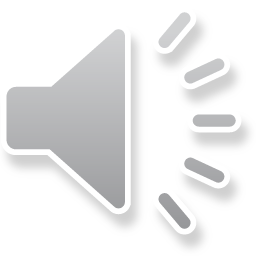